Меры профилактики клещевого энцефалита и других инфекций, передающихся клещами:
Индивидуальная защита. 
Собираясь на прогулку, в поход, на дачу или в лесистую местность, важно принять меры для предотвращения укусов клещей:
-Надеть дышащую одежду нейтрального цвета (бежевый, светло-серый) - рубашки с длинными рукавами и брюки. Брюки лучше заправить в носки, а на рукава надеть резинки. Голову закрыть головным убором. 
-Использовать специальные аэрозольные средства против клещей в соответствии с инструкцией.
-Отправляясь в поход по лесным массивам, ходить по тропам и избегать высокой травы и кустарников.
Использовать брезент, сидя на земле.
-Тщательно осматривать свое тело, одежду, снаряжение и домашних животных на предмет клещей, прежде чем войти в жилище. Осматривать себя на наличие клещей как можно чаще.
Вакцинация.
Коллективная защита. Проведение обработки территорий от клещей в весенне-летний период.
Использование репеллентов. Ими обрабатывают одежду, чтобы отпугнуть клещей.
Дератизация. Проводят уничтожение мелких грызунов — мышей, крыс, которые являются «кормильцами» личиночных стадий большинства клещей.
      Клещи часто переносят несколько инфекций одновременно. Поэтому важна одновременная профилактика всего комплекса заболеваний, которыми человек может заразиться от присасывания одного клеща. 
Даже в случае благополучного удаления клеща с тела необходимо обратиться к врачу!
Клещи – это кровососущие членистоногие, способные заразить человека многими опасными болезнями. 
К ним относится: 
клещевого энцефалита, 
клещевых боррелиозов (болезнь Лайма), 
крымской геморрагической лихорадки, других инфекций. 
Клещевой вирусный энцефалит является наиболее опасной болезнью из перечисленных. В 25-30% случаев это заболевание имеет смертельный исход, кроме того, часто развиваются тяжелые осложнения – параличи, снижения интеллекта, приводящие к инвалидизации переболевших людей.
Клеща можно исследовать в лаборатории на базе г. Барнаула, г. Рубцовска, г. Славгорода
Основными чертами переносимых клещами болезней являются:
 
сезонность (чаще весна-лето),
острое начало
высокая температура
интоксикация
высыпания на кожном покрове
поражение внутренних органов, нервной системы.
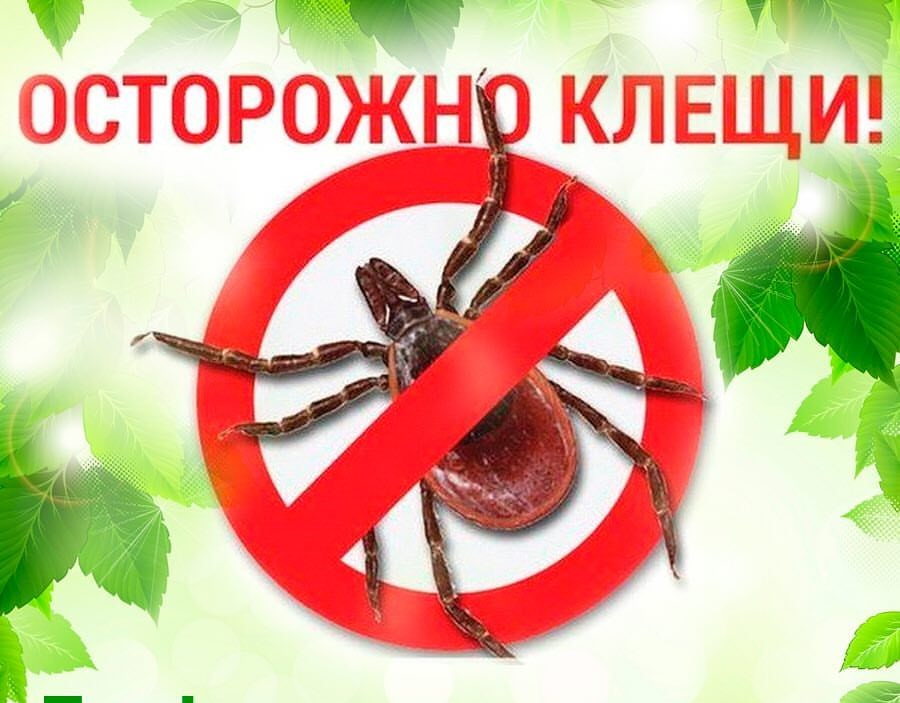 Филиал ФБУЗ «Центр гигиены и эпидемиологии в Алтайском крае в Михайловском, Волчихинском, Ключевском и Угловском районах» 
658960, Алтайский край, Михайловский район, с. Михайловское, ул. Калинина, 5 Теле/факс (38570) 21-2-21,
E-mail: mixaylovka@altcge.ru
Номер Единого консультационного центра Роспотребнадзора:
8 (800) 555-49-43 по России звонок бесплатный
    2025 г.